小老鼠的行为对吗？我们应该怎么做？
新课导入
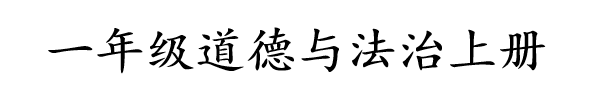 14 人人爱护公物
校园里的公物
目录
3
4
2
1
大家一起来爱护
板书设计
课后作业
1
校园里的公物
2
学校的篮球场，带给我们很多快乐。
教室里的电风扇带给我们凉爽。
3
4
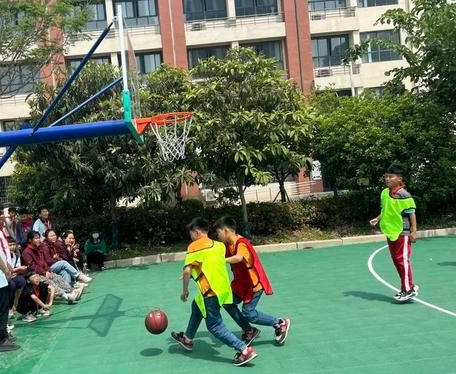 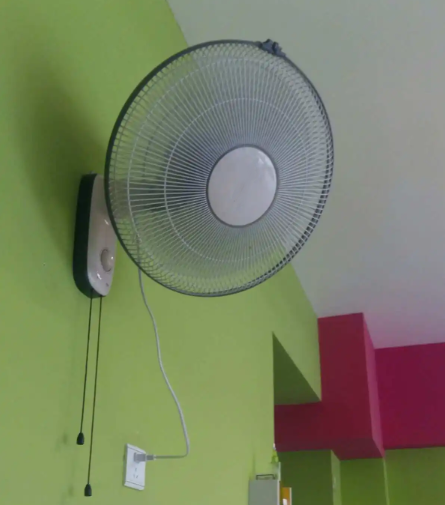 校园里的公物
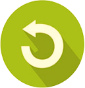 1
阅览室的图书让我们增长知识。
桌椅为我们的学习提供方便。
2
3
4
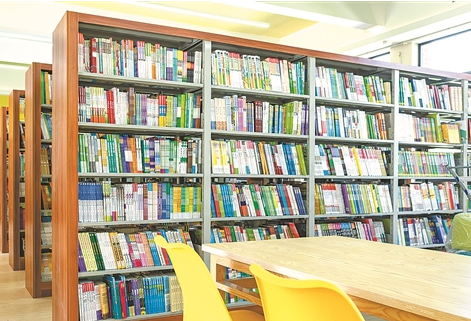 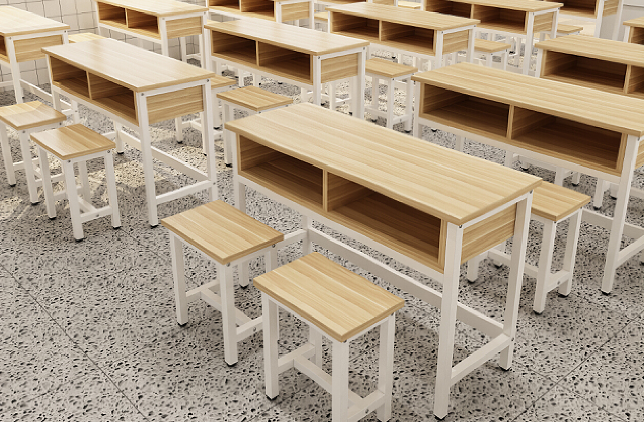 校园里的公物
你使用过学校里的这些物品吗？它们给我们带来了哪些方便呢？
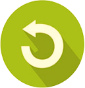 1
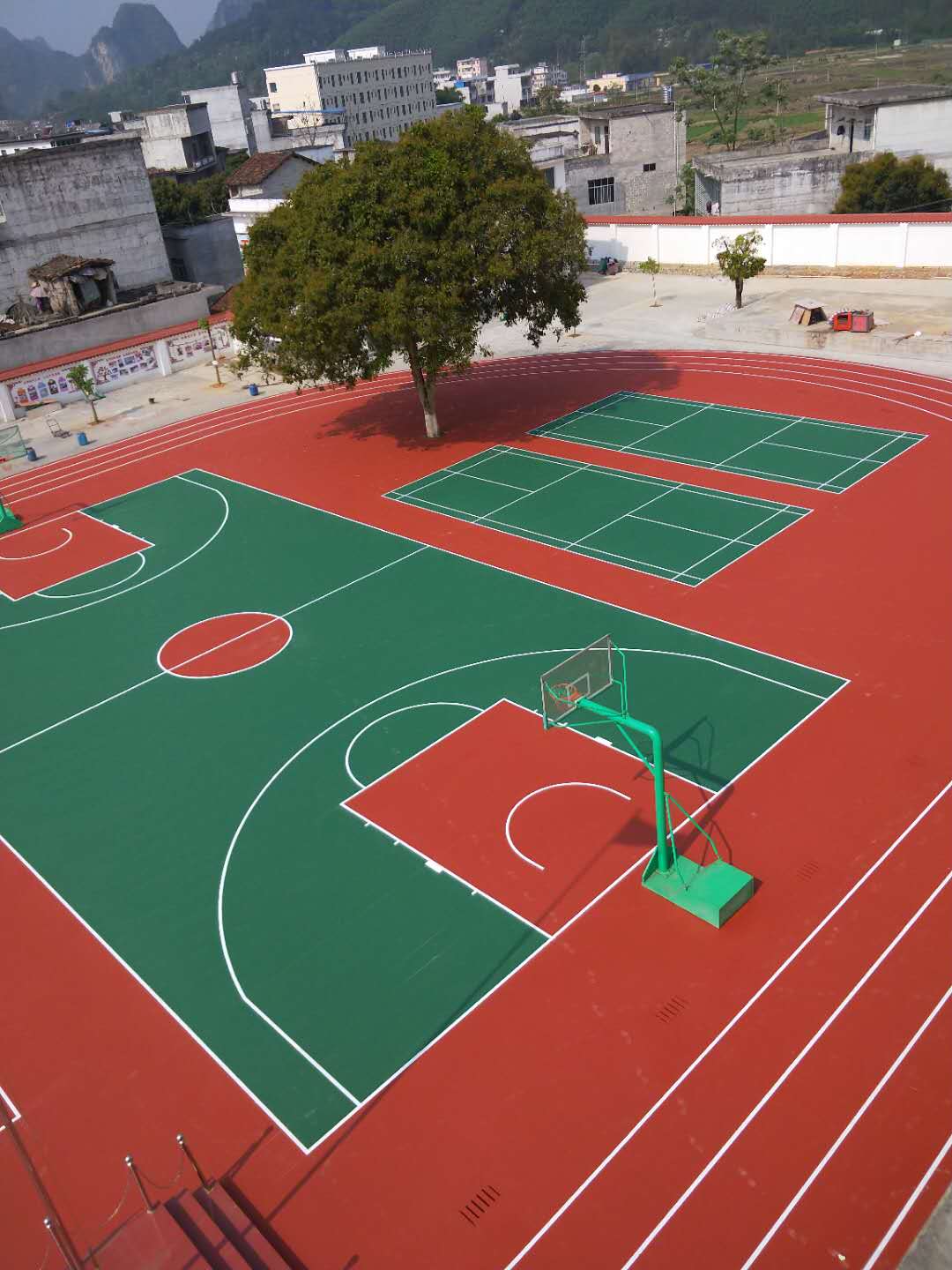 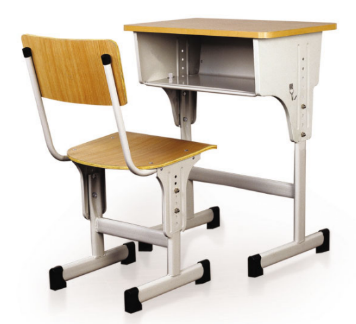 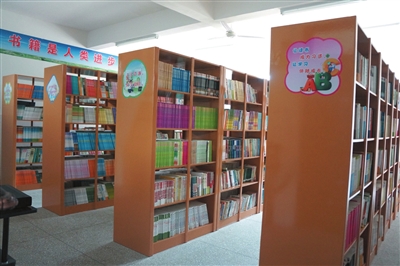 2
3
4
打篮球
学习
增长知识
校园里的公物
除了上面这些，校园里还有哪些公物呢？你能找出来说一说吗？
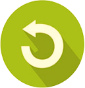 1
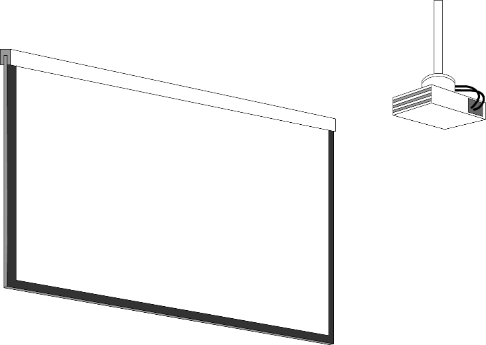 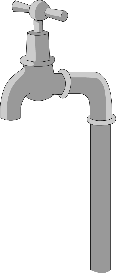 2
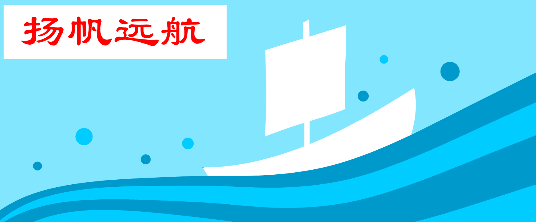 3
4
教室多媒体
水管
走廊文化墙
校园里的公物
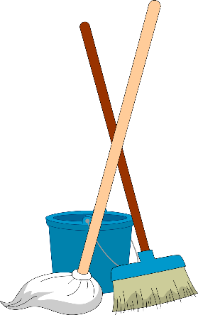 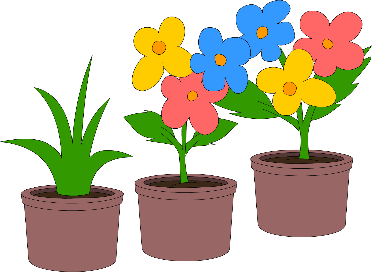 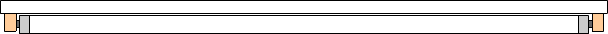 电灯
清扫工具
花草
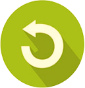 1
2
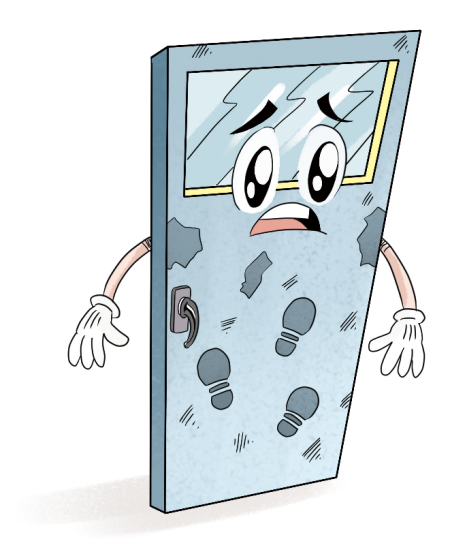 3
4
校园里的公物
我怎么会变成这样子呢？
学校里还有这种现象吗？请你来做调查员，记录下来吧！
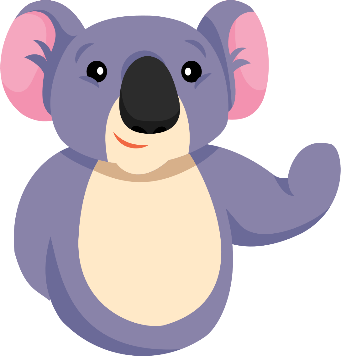 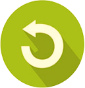 1
我的观察记录
调查人______      时间______      地点______
2
3
公物
它们怎么样了
4
好       （  ）
有损坏   （  ）
√
水桶
校园里的公物
好       （  ）
有损坏   （  ）
乒乓球台
√
好       （  ）
有损坏   （  ）
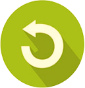 1
你见过这样的行为吗？这样做是否正确？
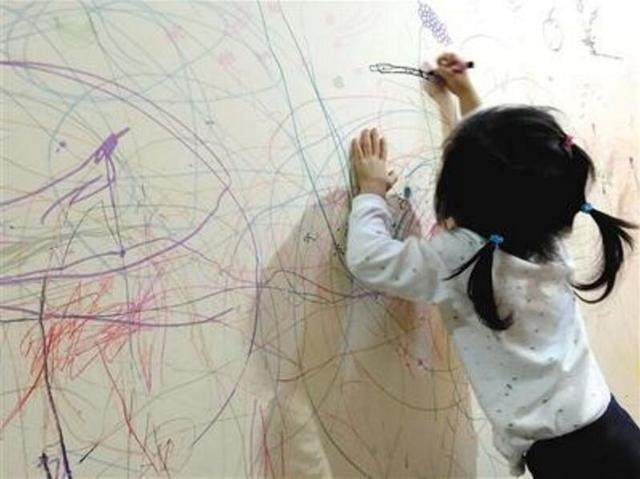 2
3
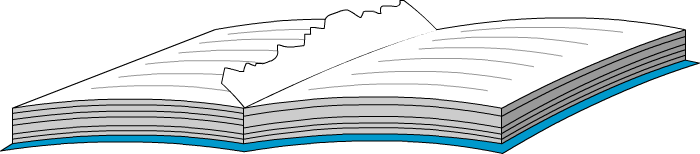 4
撕坏书本
弄脏墙壁
校园里的公物
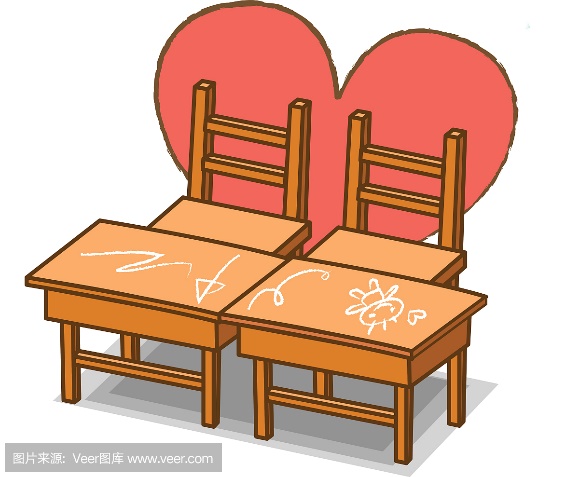 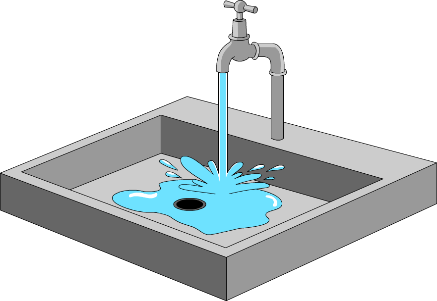 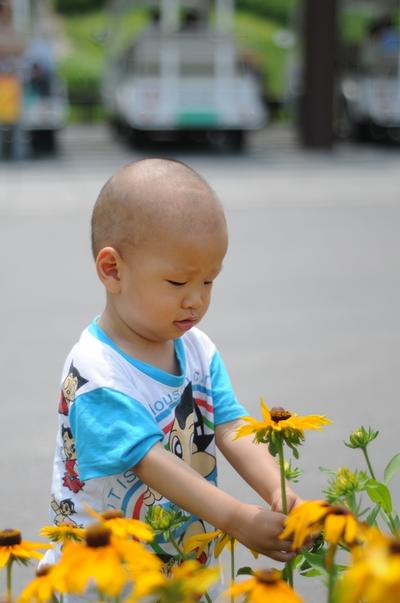 浪费水
破坏植物
在课桌上乱画
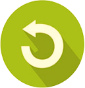 1
要调座位了，我希望____做我的好朋友。
我们是大家的，我喜欢爱护我的小朋友。
你听到它们的心里话了吗？
2
3
4
校园里的公物
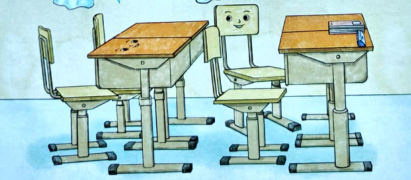 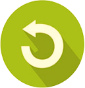 1
2
如果公物会说话
3
4
如果学校里的公物会说话，它们会说什么呢？
校园里的公物
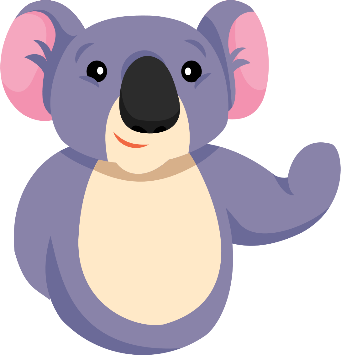 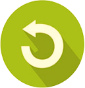 1
其他的公物会说些什么呢？
2
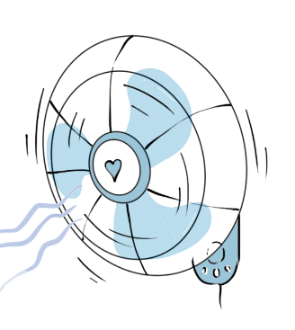 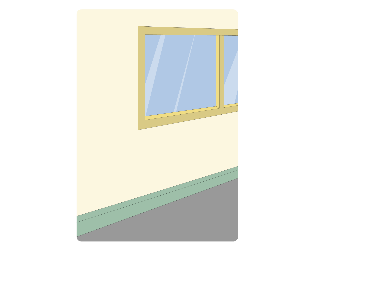 墙壁
电扇
3
4
水龙头
“我很爱干净”
“我不想一直流泪”
“不用时请让我休息”
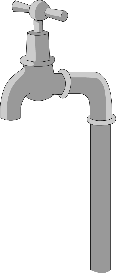 校园里的公物
椅子
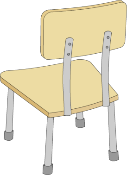 花草
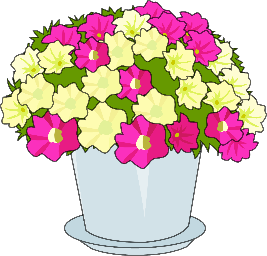 “请让我站稳一点”
“我怕疼，请多爱护我”
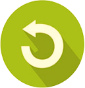 轻踩踏板冲干净……
不能在墙上乱写乱画……
我把它们摆整齐……
吃饭时铺餐垫，是一个保护桌子的办法……
1
大家一起来爱护
2
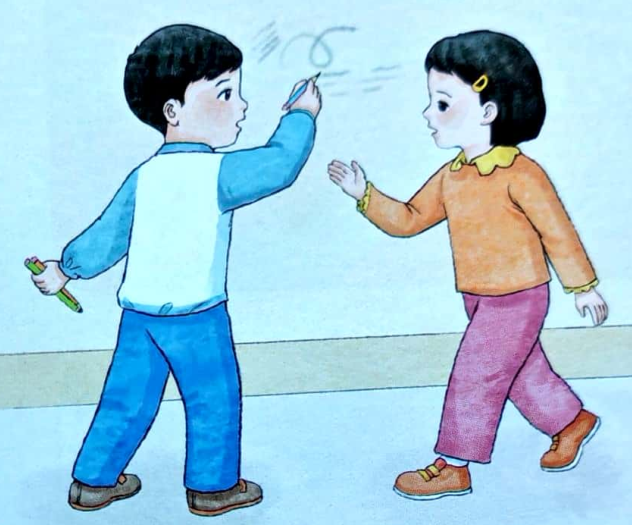 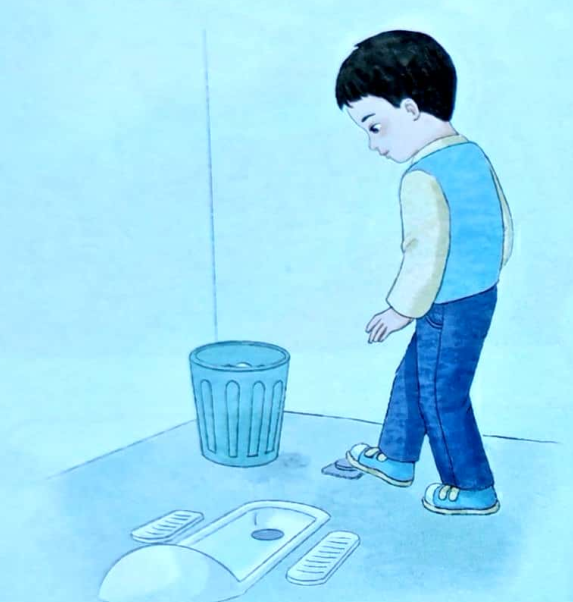 3
4
大家一起来爱护
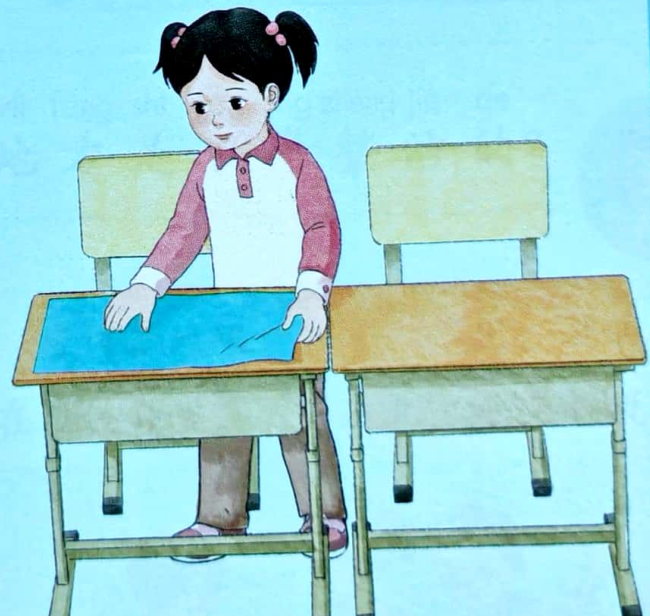 他们的做法好吗？我们可以做些什么？
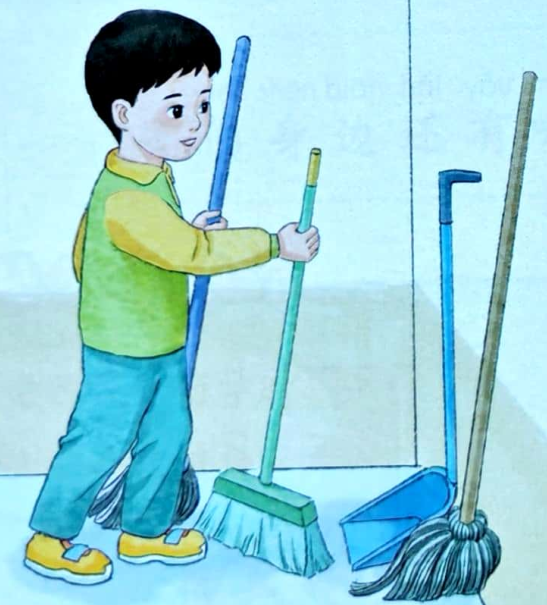 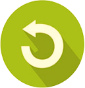 1
2
爱护公物我能行
3
4
小朋友，讲文明，
爱护公物我能行。
桌不摇来椅不晃，
搬动桌椅不拖移。
雪白墙壁我爱护，
手不扶墙脚不踢。
学校图书我爱护，
损坏及时来修补。
扶手栏杆常清洁，
花草树木不攀折。
体育器材多爱护，
爱护公物我能行。
大家一起来爱护
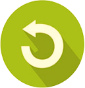 1
2
3
4
将同学们爱护公物的行动记录下来，看谁得到的小红花最多！
大家一起来爱护
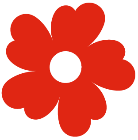 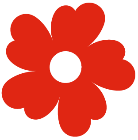 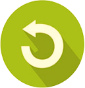 1
板书设计
2
3
4
人人爱护公物
校园里的公物
板书设计
大家一起来爱护
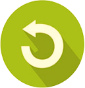 1
课后作业
2
3
学校以外的公共设施也需要我们爱护，请你把它们记录下来，下次说给同学们听，让大家一起爱护它们。
4
课后作业
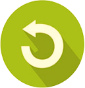